18 December 2021
L’Hôpital’s Rule
LO: To identify indeterminate forms produced by quotients, products, subtractions, and powers, and apply L’Hôpital’s rule in each case.
L’Hôpital’s Rule
Suppose that we have one of the following cases:
or
=
=
where a can be any real number, infinity or negative infinity.
In these cases we have,
=
“The rule is named after the 17th century French mathematician Guillaume de l'Hôpital. In the 17th and 18th centuries, the name was commonly spelled "l'Hospital", and he himself spelled his name that way. However, French spellings have been altered: the silent 's' has been removed and replaced with the circumflex over the preceding vowel. The former spelling is still used in English where there is no circumflex.”
L’Hôpital’s Rule
Example 1:
Evaluate this limit
Using L’ Hôpital’s Rule
=
cos (x)
=
1
1
=
1
=
1
L’Hôpital’s Rule
Example 2:
Evaluate this limit
Using L’ Hôpital’s Rule
=
–
=
–
–1
–
12
=
–
–1
2
8
–
=
=
7
–28
L’Hôpital’s Rule
Example 3:
Evaluate this limit
Now, in the limit, we get the indeterminate form (0)(−∞).
L’Hospital’s Rule won’t work on products, it only works on quotients.
We can turn this into a fraction if we rewrite things a little.
=
Using L’ Hôpital’s Rule
=
=
=
0
=
L’Hôpital’s Rule
Example 4:
Evaluate this limit
Using L’ Hôpital’s Rule
=
=
2
3
=
2
L’Hôpital’s Rule
Example 5:
Evaluate this limit
Using L’ Hôpital’s Rule
=
1
=
=
–csc2 x
– x csc2 x
The first term in the denominator is approaching zero and the second term is getting really large.
Therefore, we cannot make any conclusion yet
To evaluate the limit, we use the definition of csc x to write
sin2 x
=
– x
2sin x cos x
0
=
0
=
=
–1
–1
Thank you for using resources from
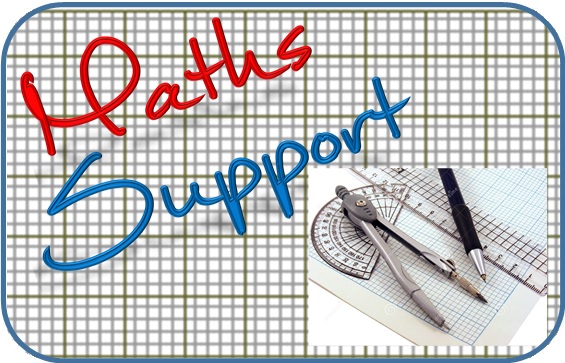 For more resources visit our website
https://www.mathssupport.org
If you have a special request, drop us an email
info@mathssupport.org